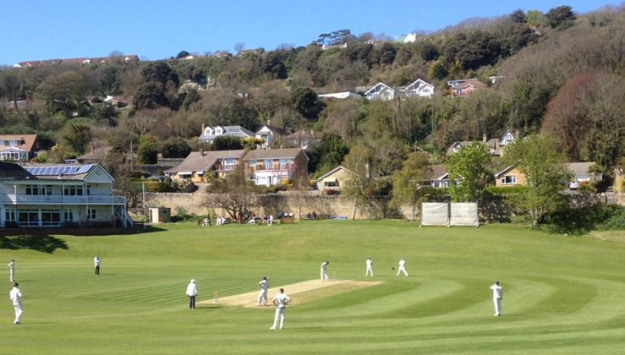 Ventnor Cricket Club
Friday 14th February 2020
Ventnor u12s Gold v Shanklin u12s
Rew Valley Sports Centre
7.30pm meet
Ventnor Gold Team
	1. Alfie Toulson 
	2. Joseph Hill
	3. Jess Glover
	4. Oliver  Cheeseman  (*)
	5. Nathaniel Wells 
	6. Stan Smith (+)
	7. James Curtis 
	8. Alfie Cheeseman